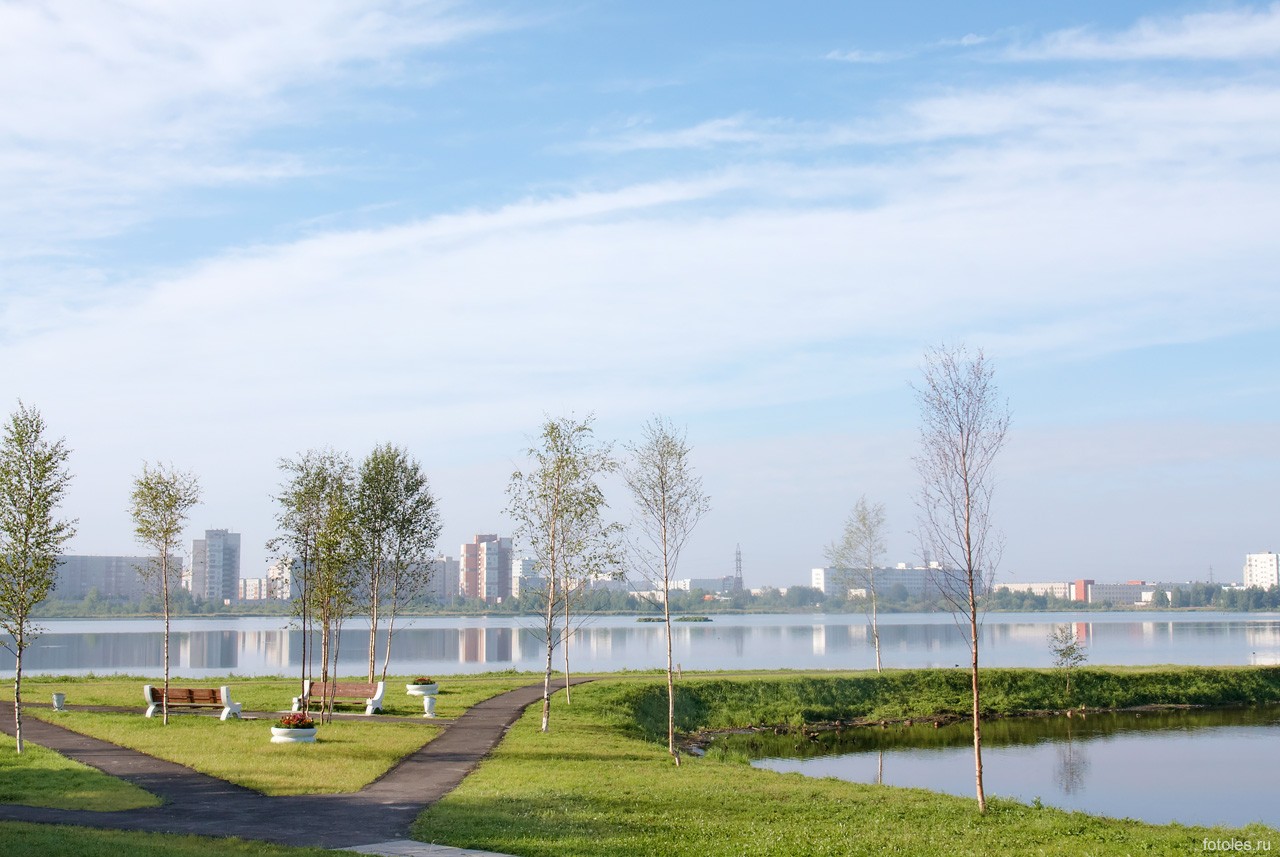 Отчет за 2020 год о результатах реализации 
и оценке эффективности 
муниципальной программы 
«Развитие образования Северодвинска», утвержденной постановлением Администрации Северодвинска от 09.03.2016 № 58-па 
(в редакции постановления Администрации Северодвинска 
«О внесении изменений в муниципальную программу 
«Развитие образования Северодвинска» 
от 15.04.2021 № 140-па)
Управление образования
1
Реализуемые в 2020 году подпрограммы
Млн. рублей
Подпрограммы:

1. Развитие дошкольного, общего и дополнительного образования детей.
2. Развитие и совершенствование инфраструктуры муниципальной системы образования Северодвинска.
3. Формирование комфортной и безопасной образовательной среды.
4. Безбарьерная среда муниципальных образовательных учреждений Северодвинска.
5. Совершенствование системы предоставления услуг в сфере образования Северодвинска.
6. Обеспечивающая подпрограмма.
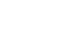 2
Цель муниципальной программы: 
повышение доступности, качества и эффективности образования 
в Северодвинске с учетом запросов личности, общества и государства.
 
На основании отчета об исполнении Плана реализации муниципальной
программы «Развитие образования Северодвинска» 
степень выполнения плана составила 100,00 баллов, в том числе:  
  73 мероприятия выполнены в срок.
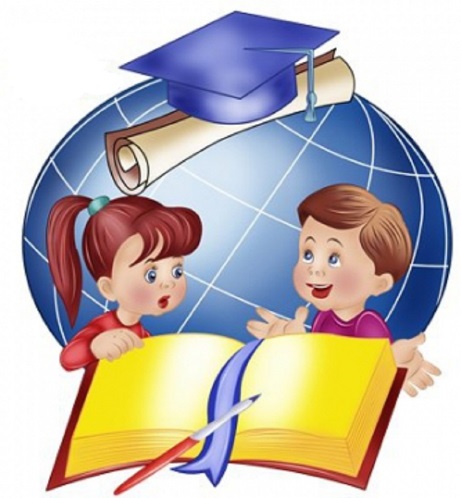 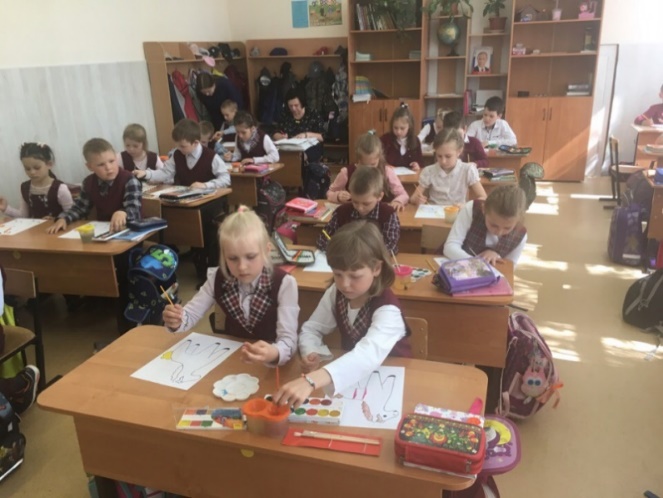 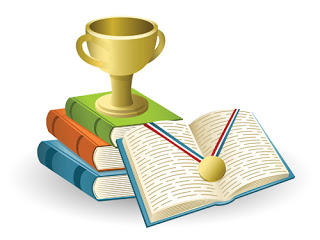 3
Управление образования
Муниципальная система образования включает 64 образовательных организаций:  
 28 общеобразовательных организаций, в т.ч. 5 структурных подразделений дошкольного образования;
 29 дошкольных образовательных организаций;
 7  организаций дополнительного образования.
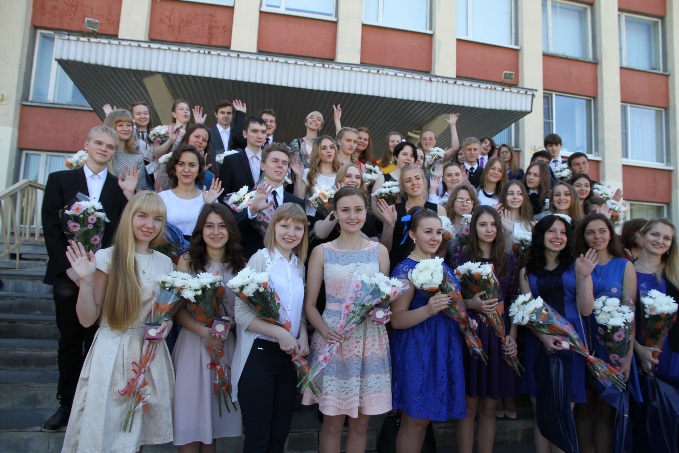 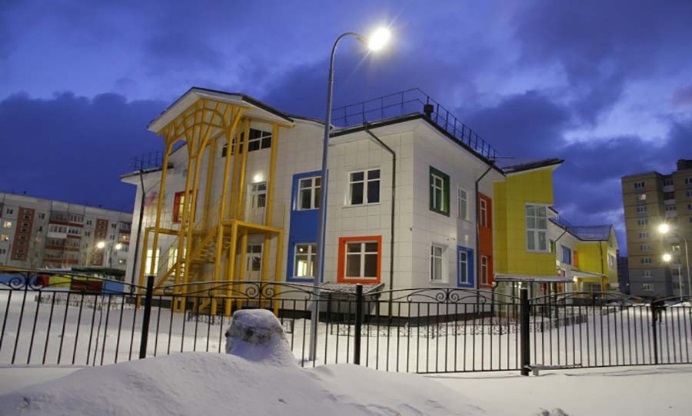 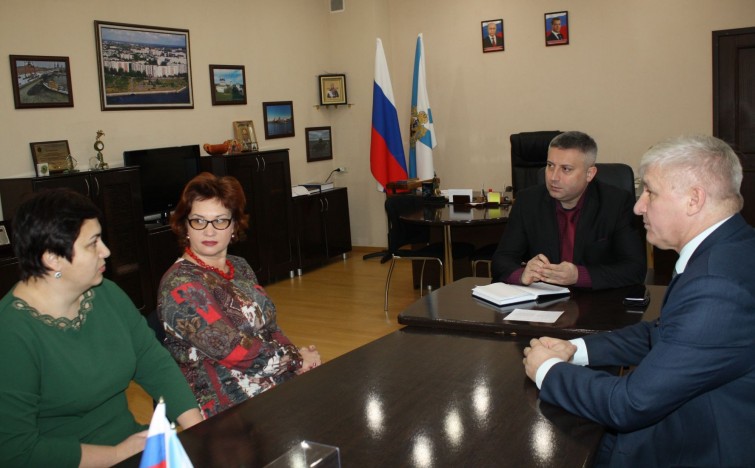 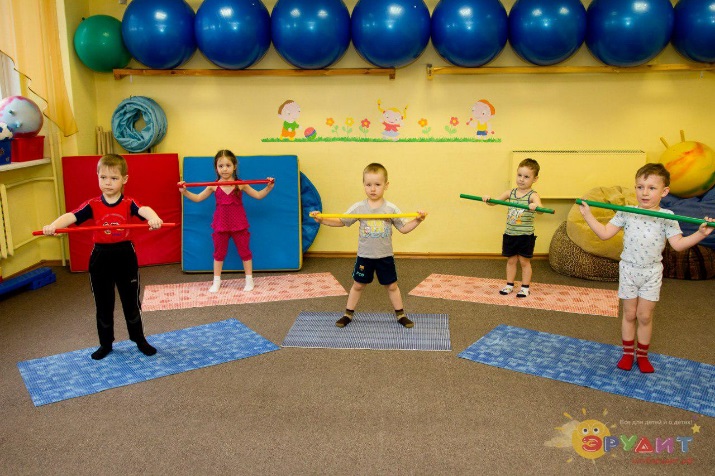 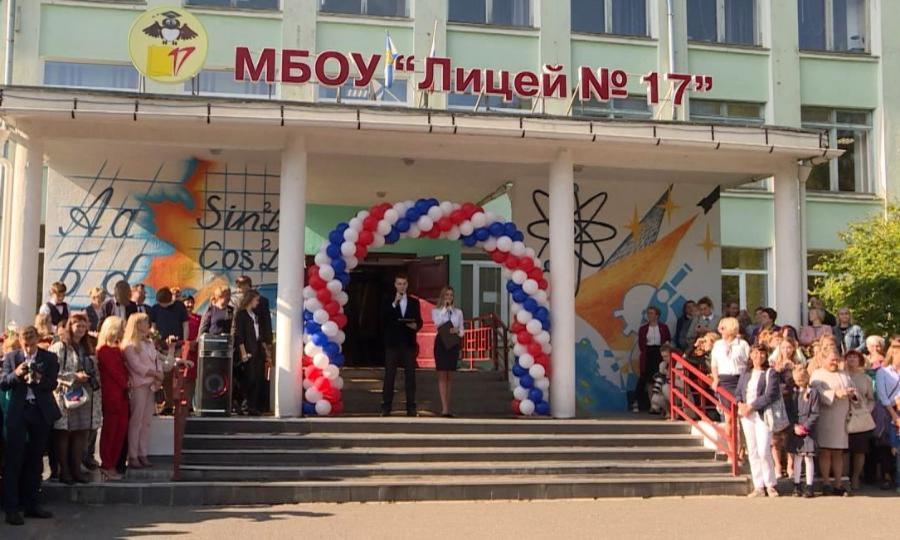 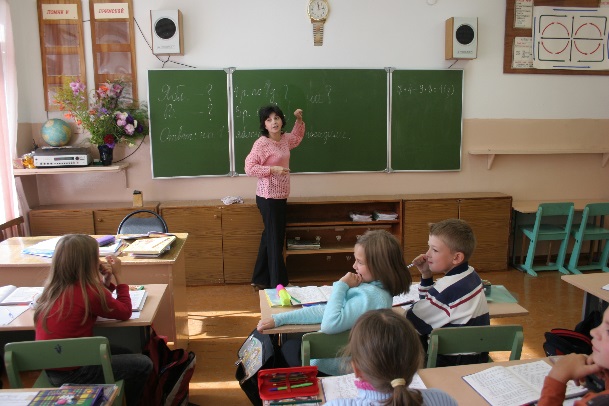 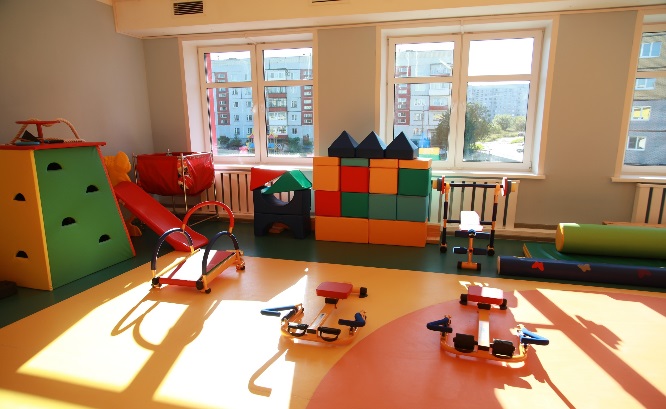 4
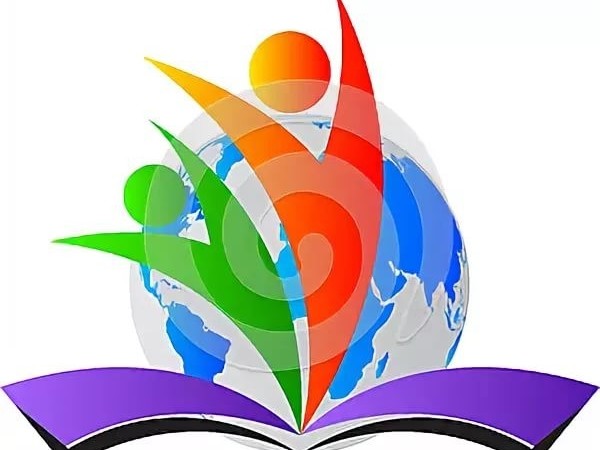 Результаты реализации муниципальной программы
Тыс. рублей
5
Сведения о привлечении бюджетных ассигнований в рамках государственных программ (федеральных целевых программ) Российской Федерации и государственных программ Архангельской области в 2020 году
6
Оценка достижения показателей, 
выполнение мероприятий Программы за 2020 год
Сведения  о достижении плановых значений показателей цели Программы:
Сведения о достижении плановых значений показателей задач подпрограмм Программы:
Сведения о достижении плановых значений показателей мероприятий (административных мероприятий) подпрограмм Программы:
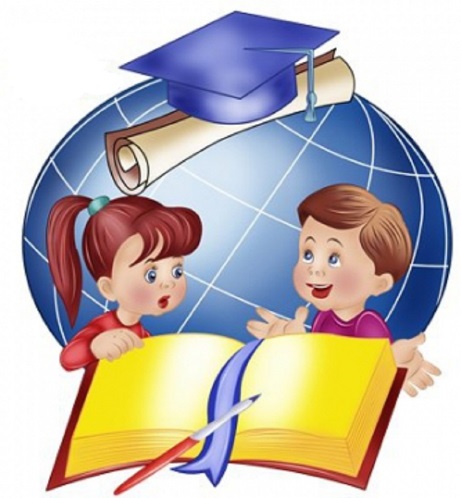 7
Подпрограмма 1 «Развитие дошкольного, общего и дополнительного образования детей»
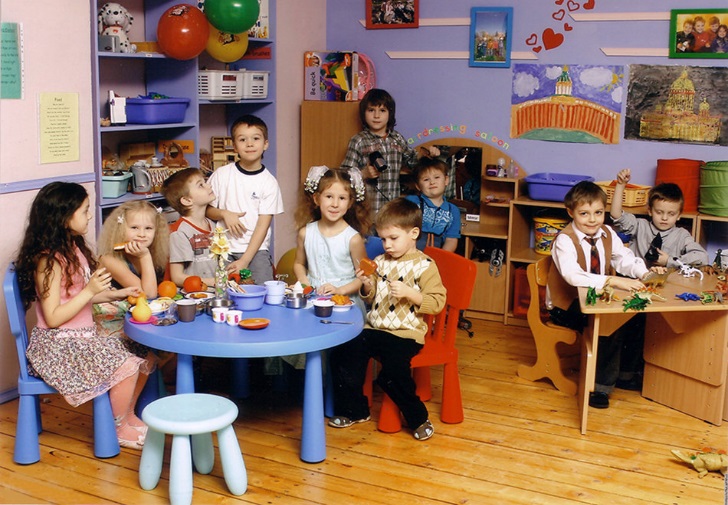 8
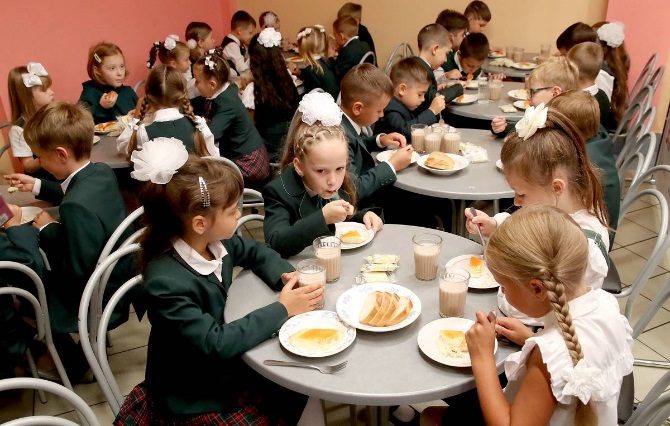 Подпрограмма 1 «Развитие дошкольного, общего и дополнительного образования детей»
9
Подпрограмма 1 «Развитие дошкольного, общего и дополнительного образования детей»
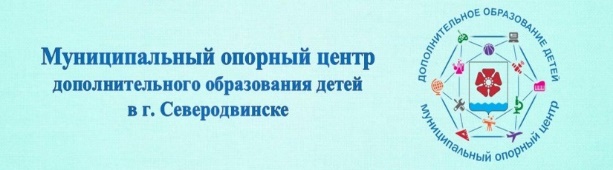 10
Подпрограмма 1 «Развитие дошкольного, общего и дополнительного образования детей»
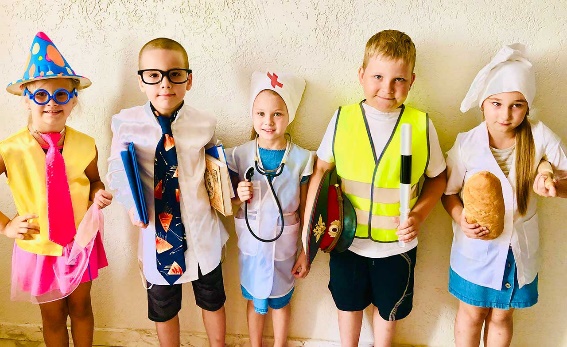 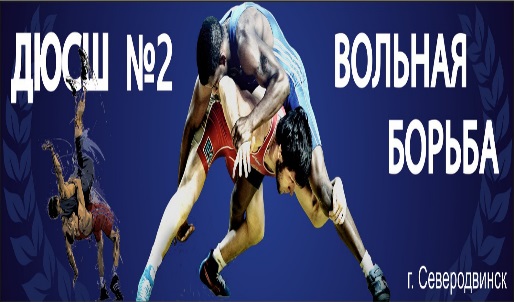 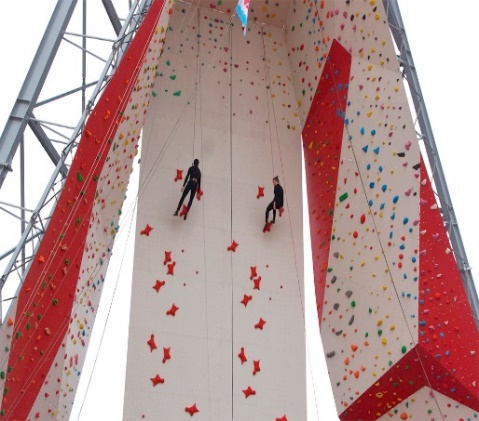 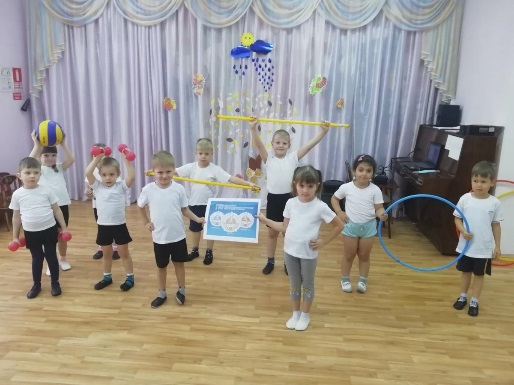 11
Подпрограмма 1 «Развитие дошкольного, общего и дополнительного образования детей»
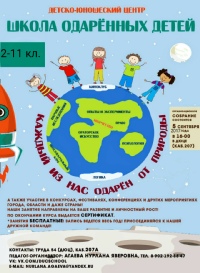 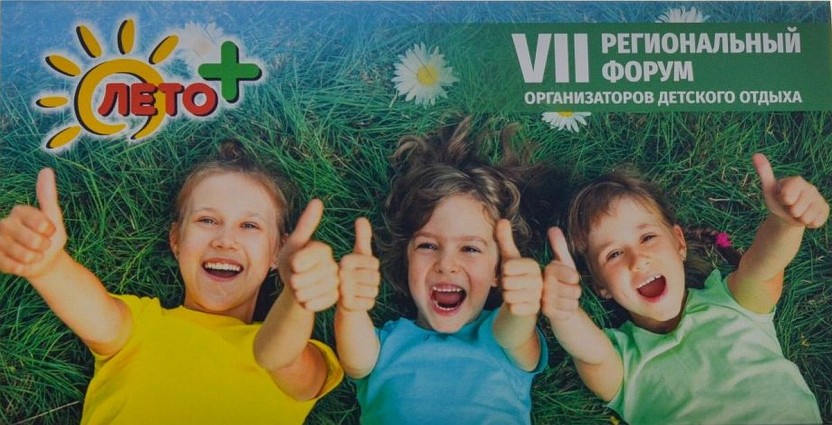 12
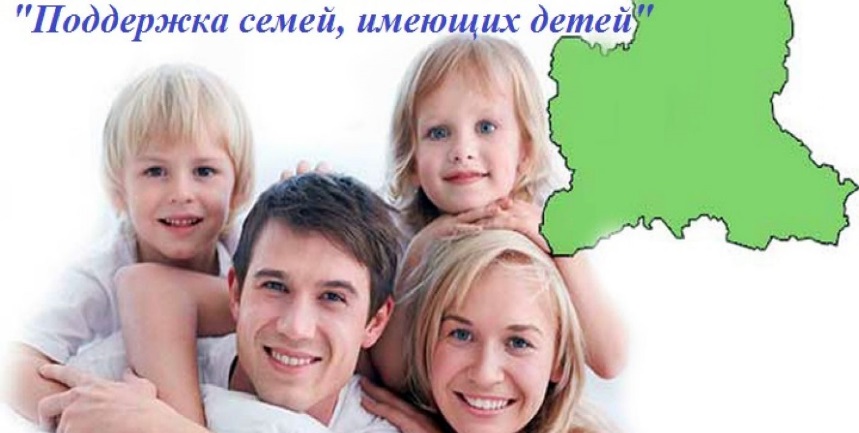 Подпрограмма 1 «Развитие дошкольного, общего и дополнительного образования детей»
13
Оплата труда педагогических работников
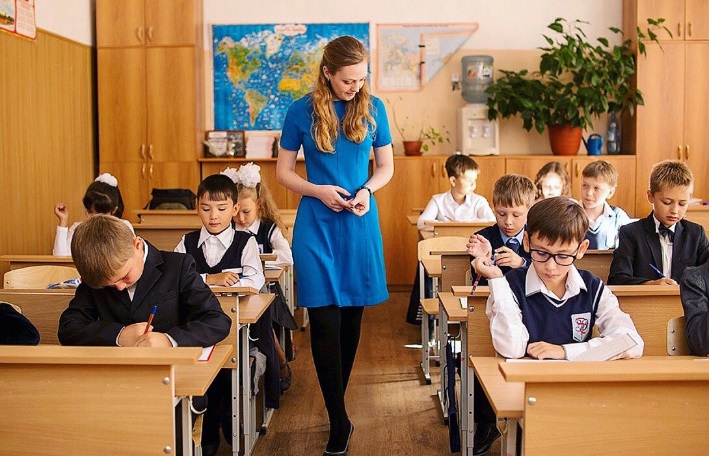 14
Подпрограмма 2 «Развитие инфраструктуры муниципальной системы образования Северодвинска»
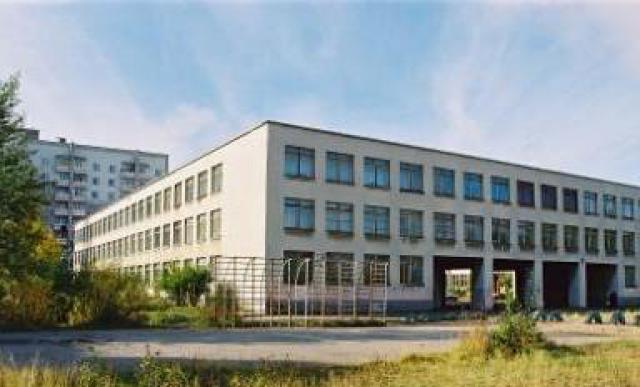 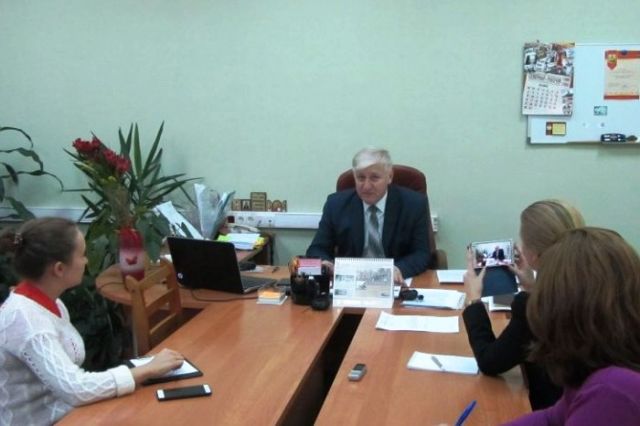 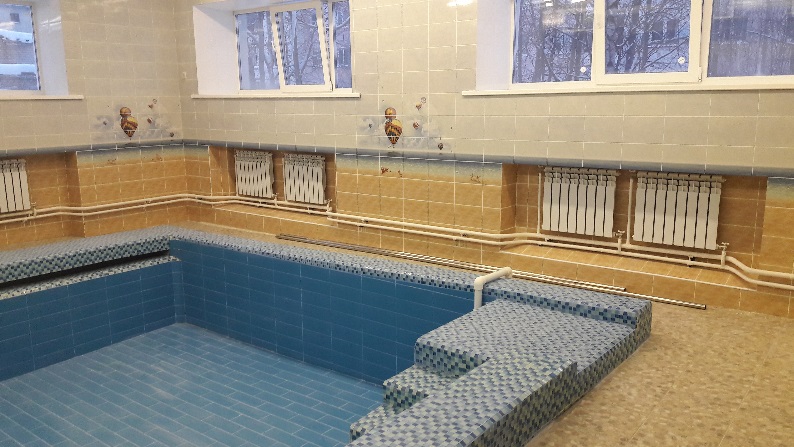 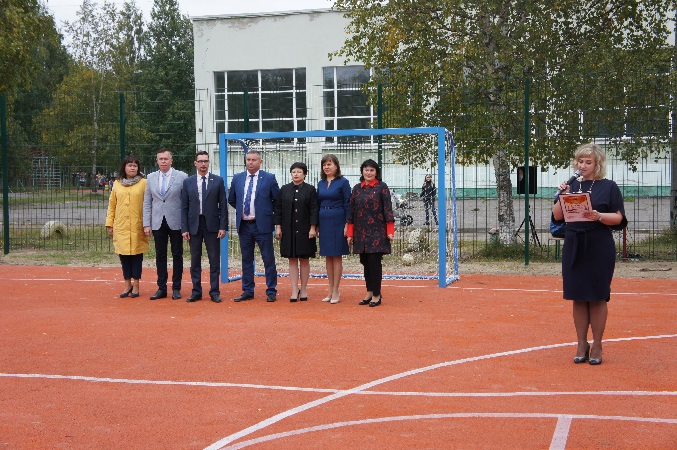 15
Строительство и капитальный ремонт объектов инфраструктуры системы образования Северодвинска
Строительство спортивной площадки в МБОУ «СОШ № 22» 
(стоимость работ 11 169,984 тыс.руб)
Строительство 10 теневых навесов в 6 дошкольных организациях 
(стоимость работ – 2 276,57 тыс. руб.)
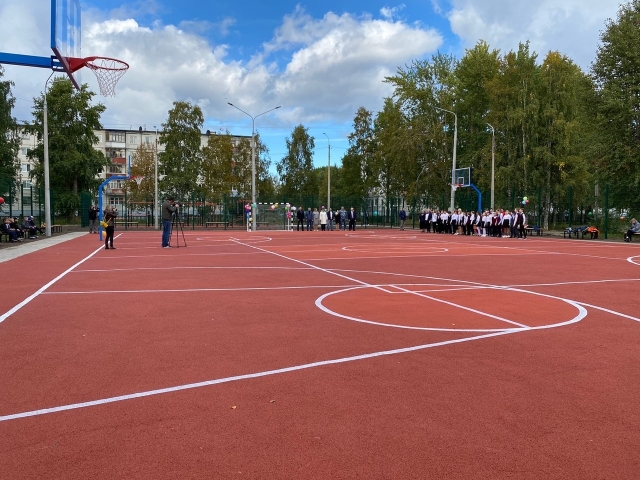 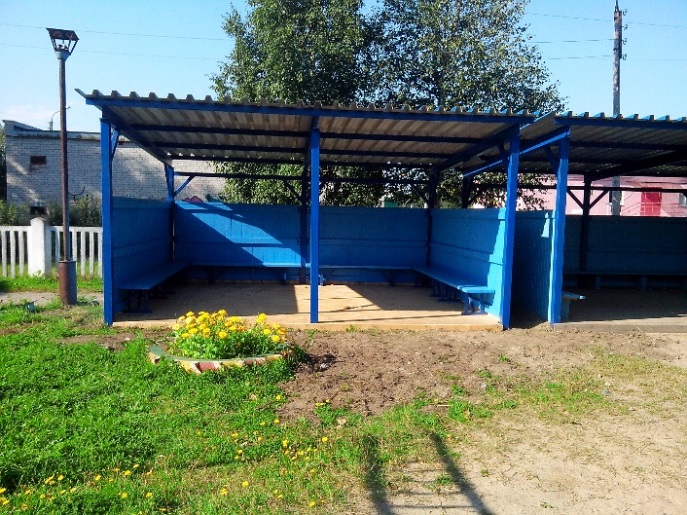 16
Улучшение технического состояния зданий и сооружений муниципальной системы образования
Обследование строительных конструкций, разработка проектно-сметной документации в образовательных организациях 
     (стоимость работ 9 410,95 тыс.руб.)
- разработана проектно-сметная документация на ремонт бассейна в МАОУ «Морская кадетская школа», МБОУ  «СОШ № 28»;
- на усиление строительных конструкций в МБОУ  «Гуманитарная гимназия  № 8»;
- на ремонт  здания МАОУДО  ДЮЦ.
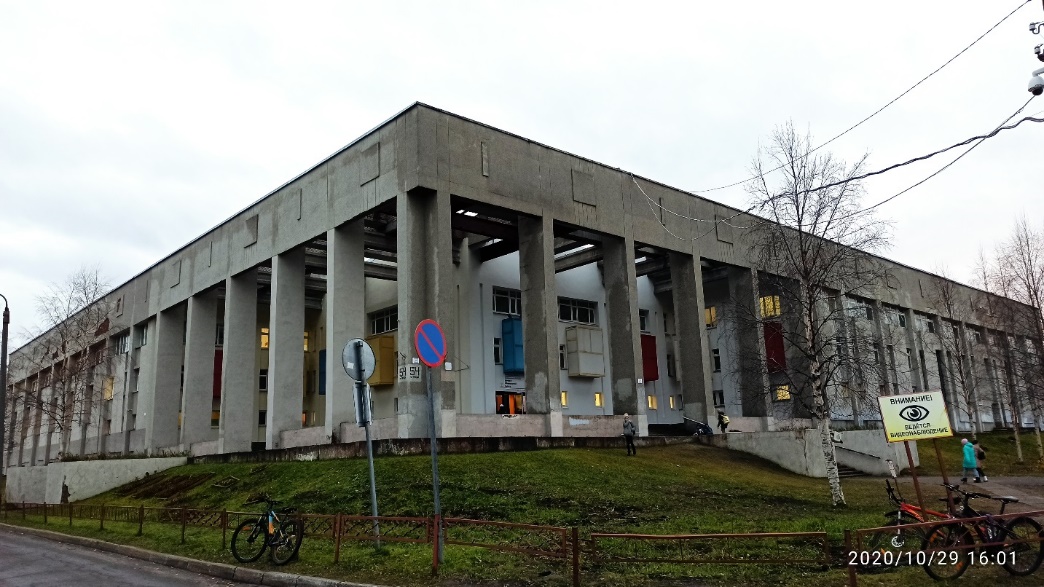 17
Повышение уровня безопасности объектов и систем жизнеобеспечения
Замена оконных и дверных блоков               в 31 образовательной организации (стоимость работ – 13 418,35 тыс. руб.)
Ремонт фасадов в 17 и крылец                            в 8 образовательных организациях (стоимость работ – 18 870,45 тыс. руб.)
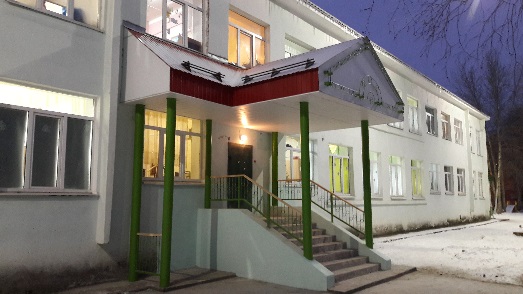 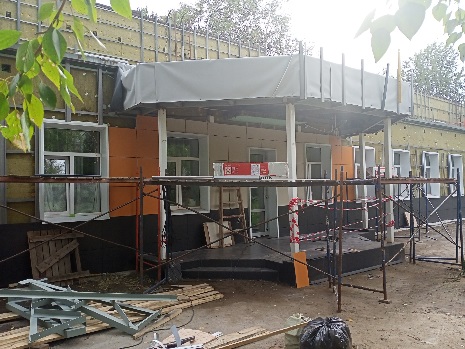 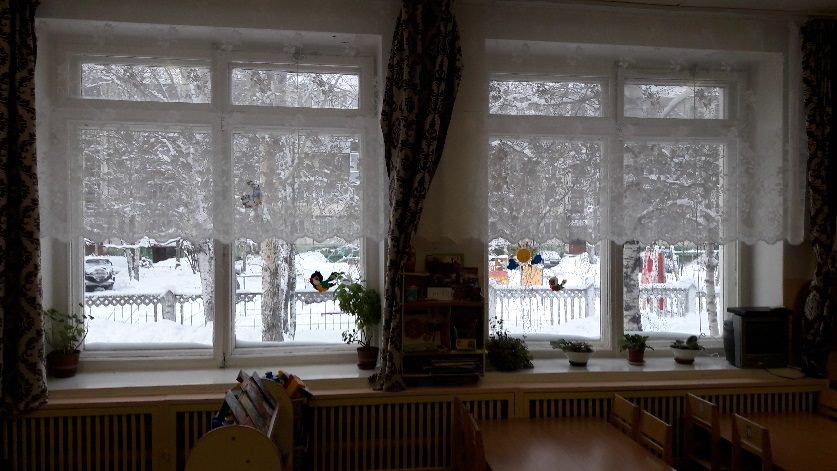 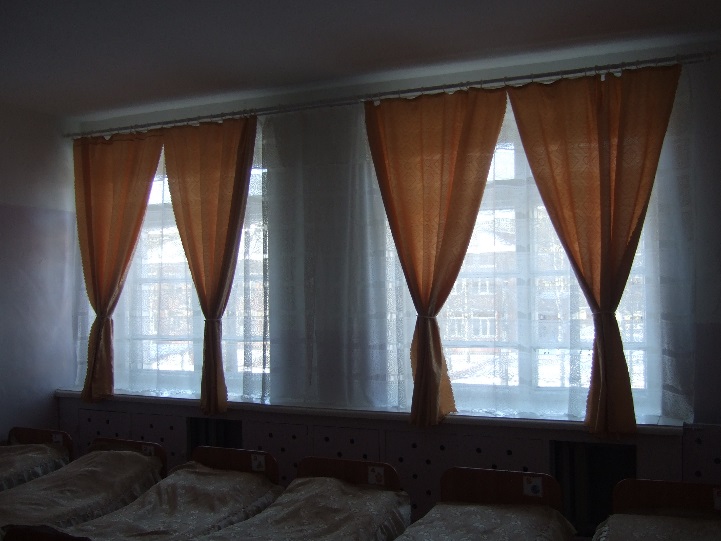 Ремонт кровель  
в 7 образовательных организациях  (стоимость работ – 17 896,47тыс. руб.)
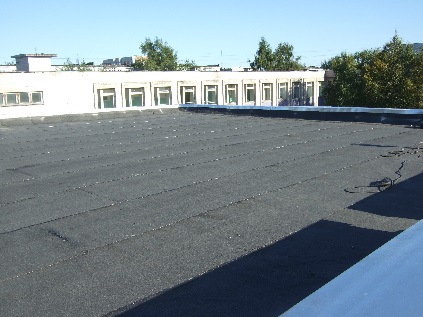 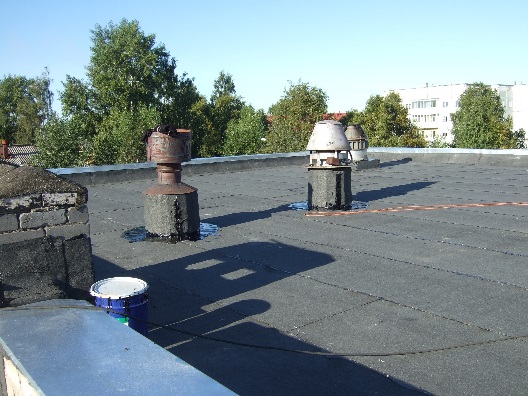 18
Повышение уровня безопасности объектов и систем жизнеобеспечения
Проведены капитальные ремонты плавательных бассейнов  и спортивных залов:
 МАОУ «СОШ № 29» (на сумму 28 233,00 тыс. руб. , из них средства областного бюджета 10 000,00 тыс. руб.)
 МАОУ «СОШ № 30» (на сумму 1 956,16 тыс. руб. , из них средства областного бюджета 1 956,16 тыс. руб.)
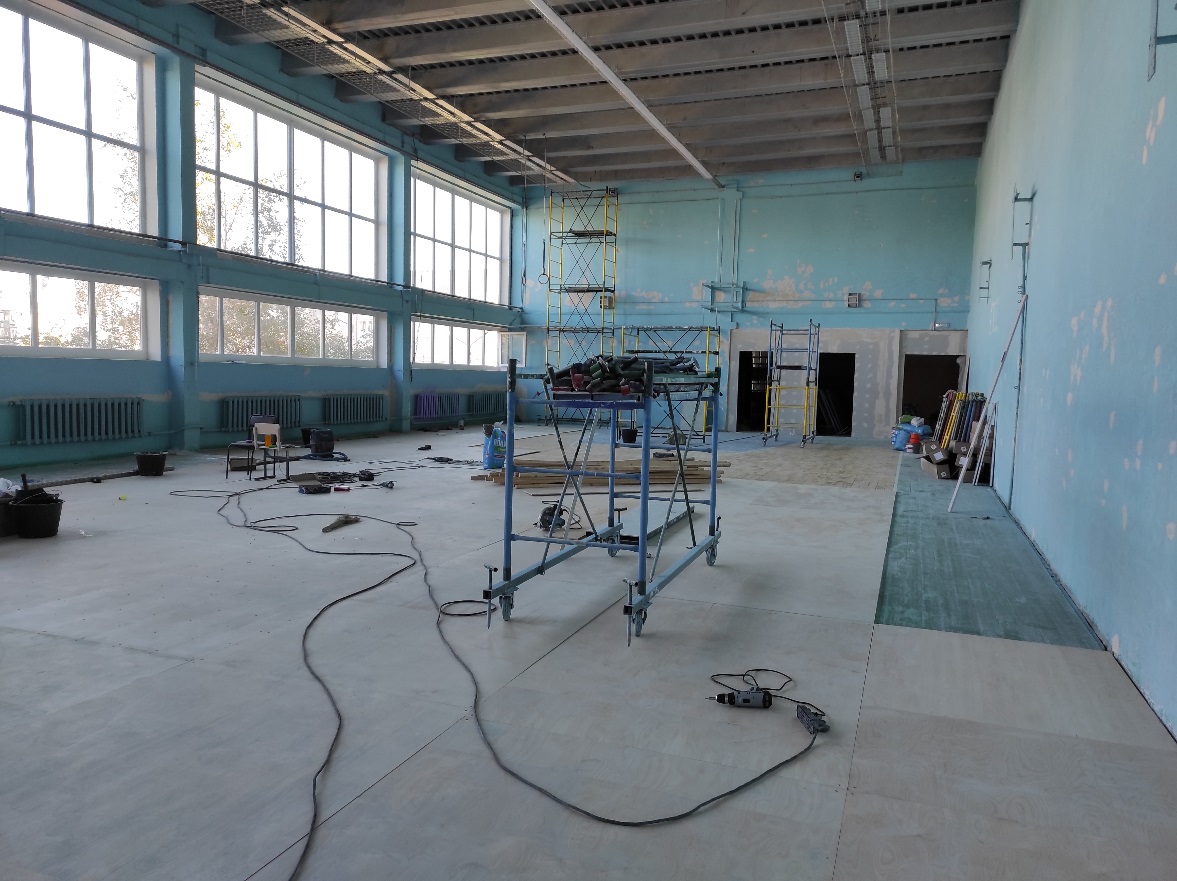 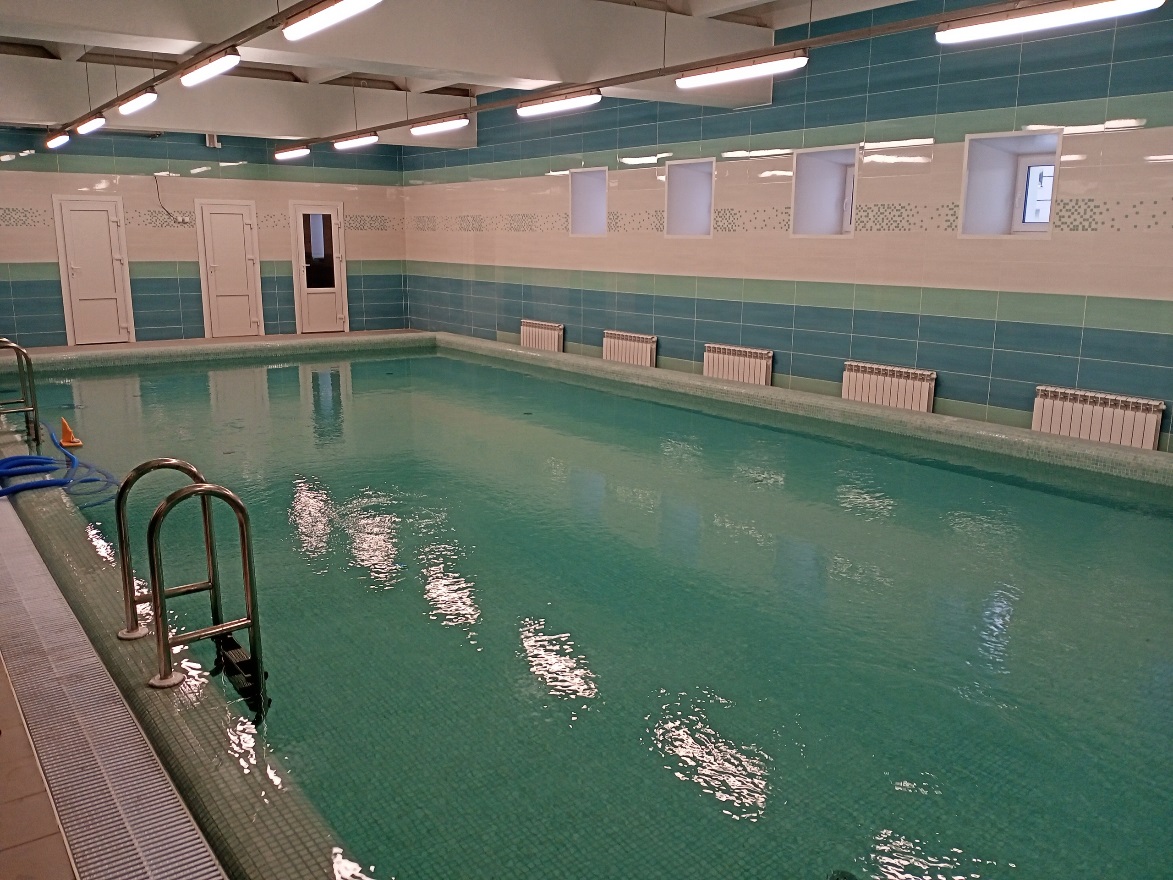 19
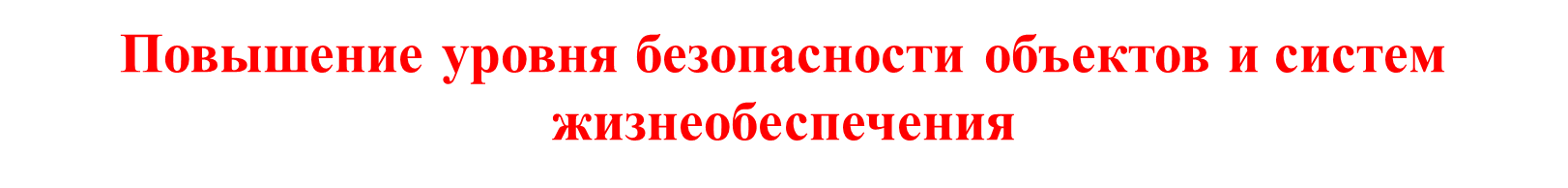 Проведена модернизация систем электроосвещения:
 МАОУ «СОШ № 9» (на сумму 7 486,525 тыс. руб.)
 МАОУ «СОШ № 19» (на сумму 8 090,25 тыс. руб.)
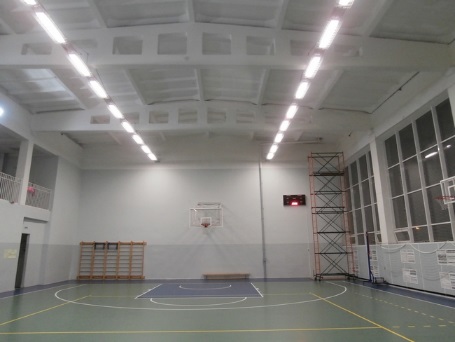 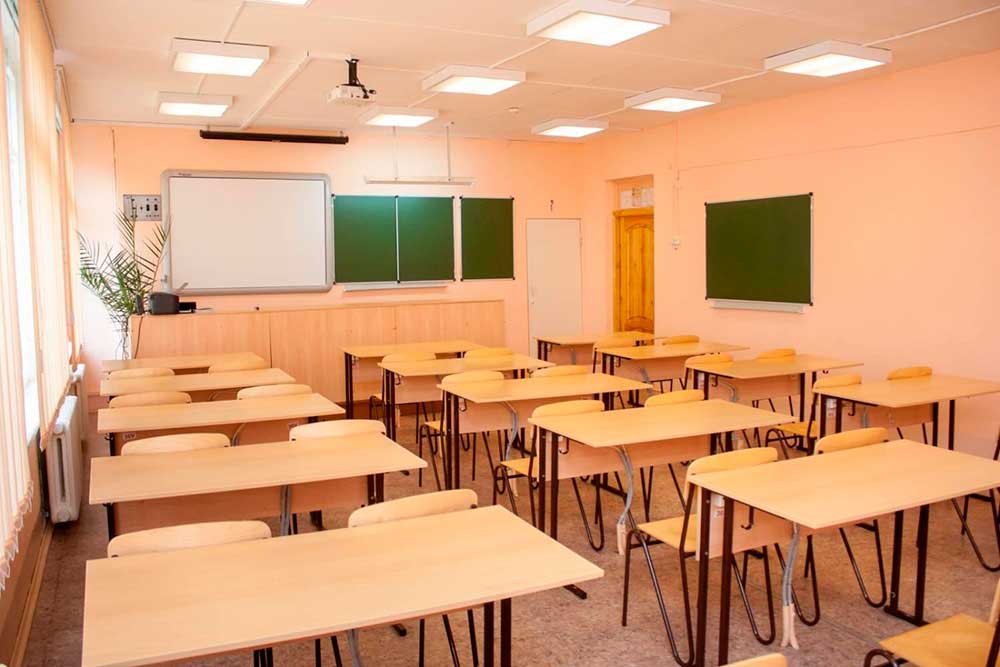 20
В 2020 году выполнены работы
по ремонту сантехнических систем, систем холодного и горячего водоснабжения, систем отопления, систем фекальной и ливневой канализаций (стоимость работ – 7 458,556 тыс. руб.)
теневых навесов (стоимость работ – 565,982 тыс. руб.)
электротехнических систем и систем вентиляции (стоимость работ – 2 029,2 тыс. руб.)





по комплексному ремонту помещений                     в 37 образовательных организациях                     (стоимость работ –  27 437,167 тыс. руб.)
В том числе открытие трех дополнительных групп в 
МБДОУ № 13 «Незабудка», МБДОУ № 66 «Беломорочка» 
и МБДОУ № 69 «Дюймовочка»
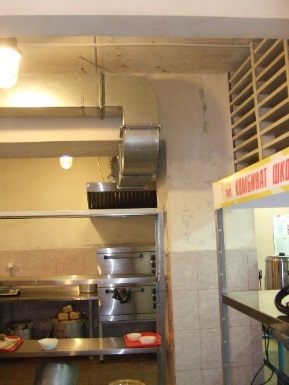 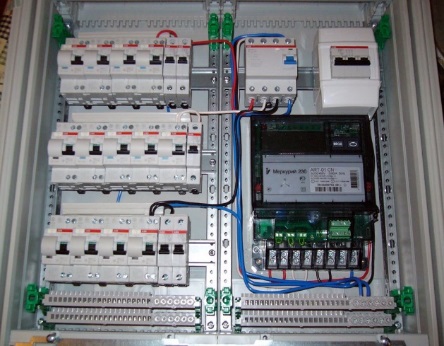 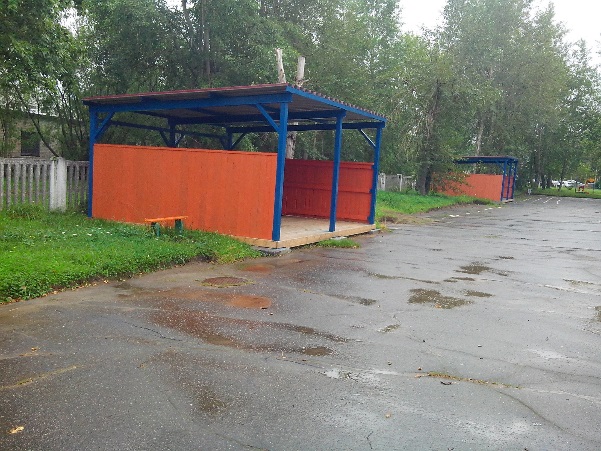 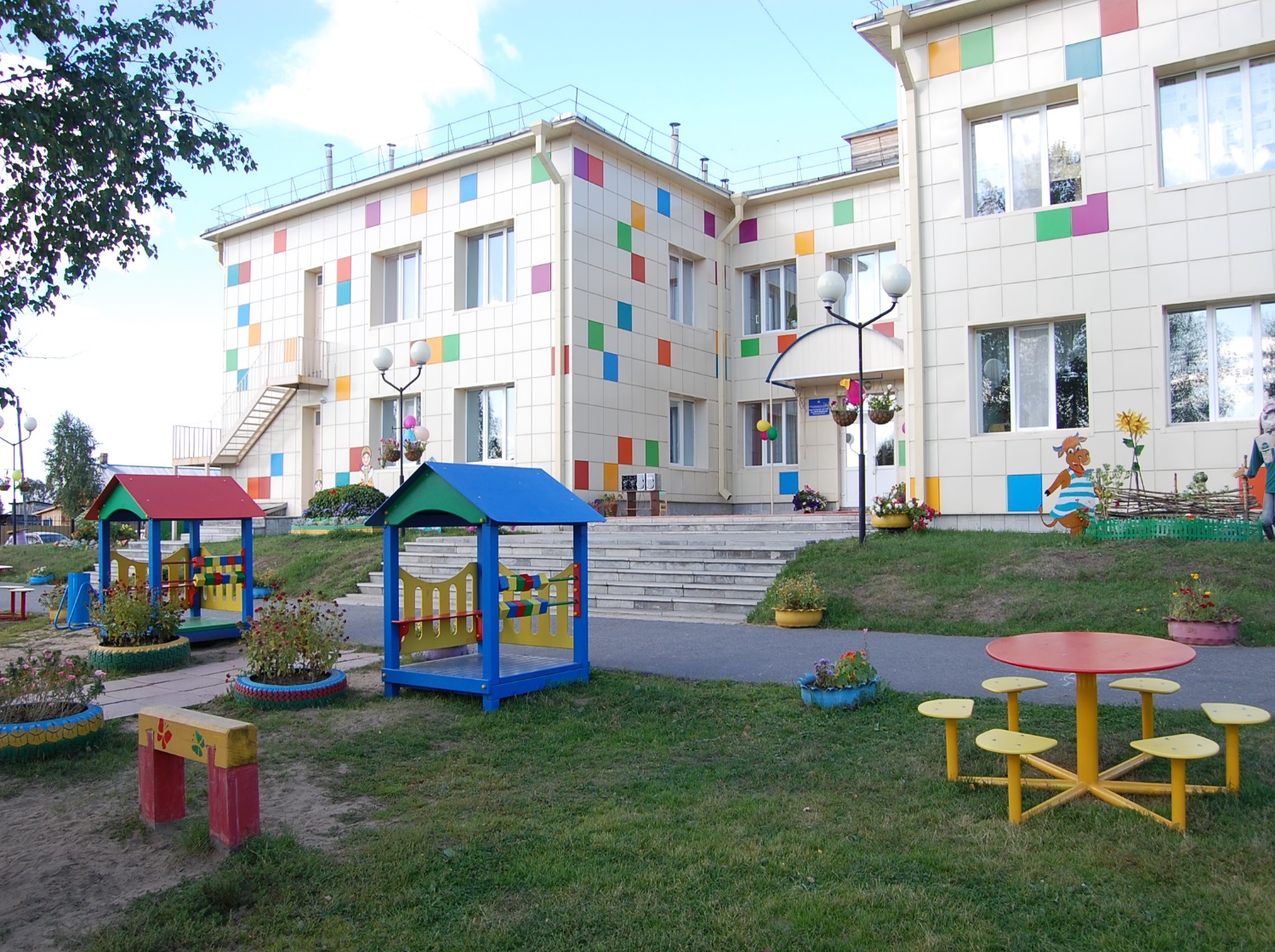 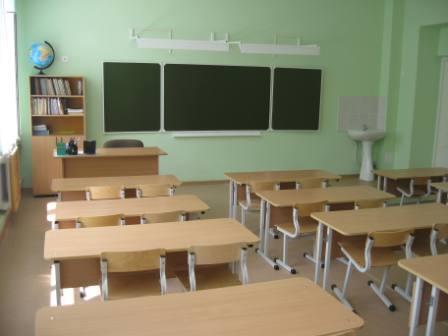 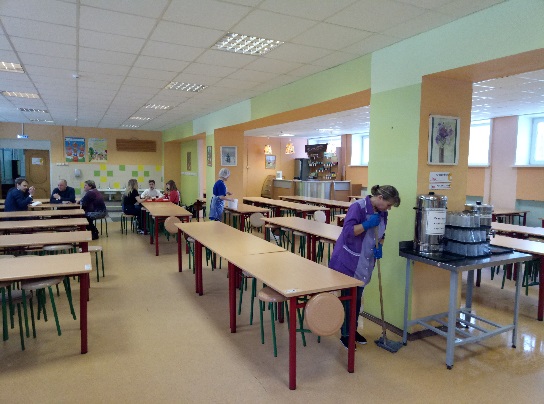 21
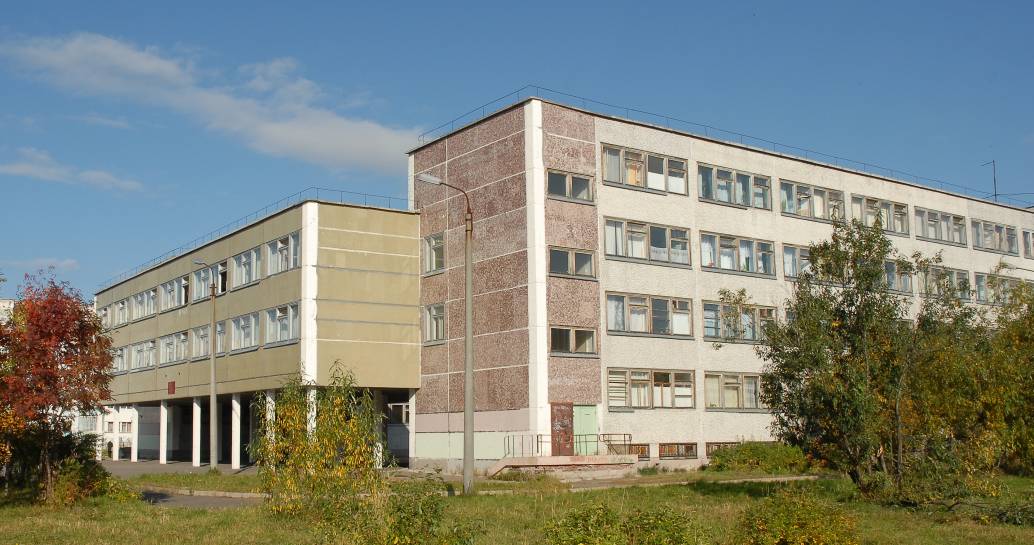 Подпрограмма 3 «Формирование комфортной и безопасной образовательной среды»
22
Подпрограмма 3 «Формирование комфортной и безопасной образовательной среды»
По результатам проведения конкурса по благоустройству территорий образовательных организаций, подведомственных Управлению образования были реализованы проекты на сумму 10,000 тыс. руб.:
МБДОУ № 27 «Сказка» -проект «Искорки радости»
МБДОУ № 66 «Беломорочка» - проект «Берег белого моря»
МАДОУ № 8 «Лесная сказка» - проект «Дорога в детский сад- дорога в будущее» 
МБДОУ № 74 «Винни-Пух»- проект ««Сказочное царство, детское государство»
МБДОУ № 89 «Умка»- проект «Умка - территория детских интересов» 
МАОУ «СП № 1»- проект «Школьный двор – я здесь как дома»
МАОУ «СОШ № 5» - проект «Вернём детей в реальный мир»
МАОУ «СОШ № 21» - проект «Вместе сделаем школу краше!».
МАОУДО «ДЮЦ»- проект «Будь готов к своему Эвересту!»
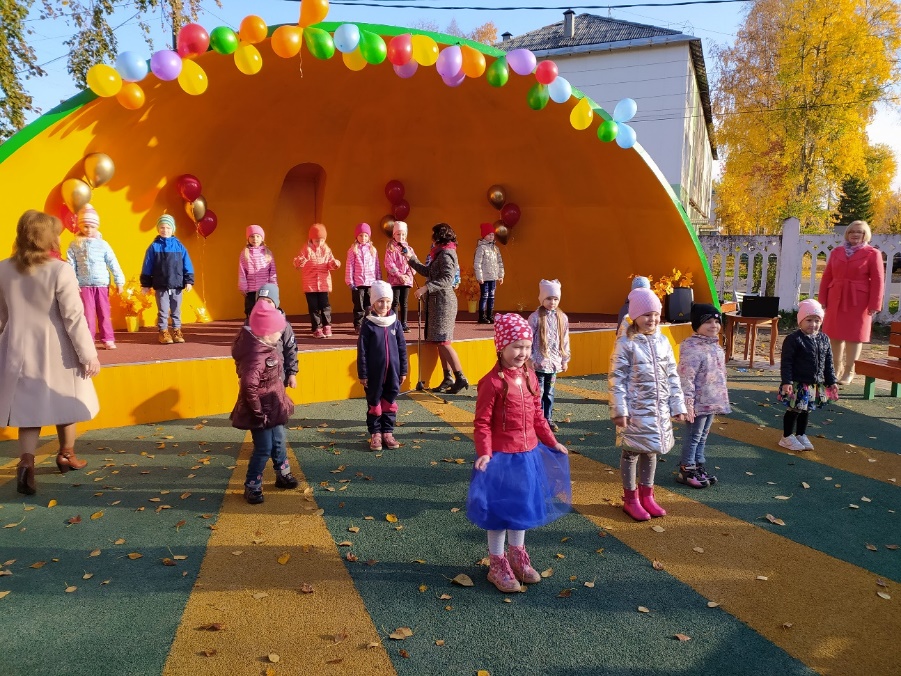 23
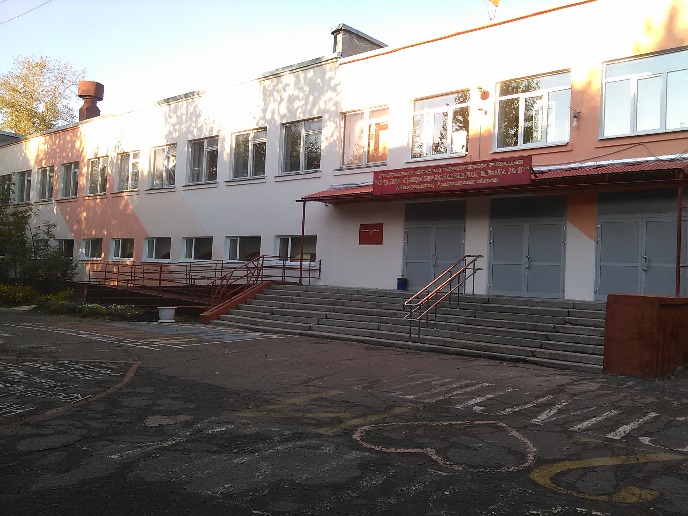 Подпрограмма 3 «Формирование комфортной и безопасной образовательной среды»
24
Подпрограмма 3 «Формирование комфортной и безопасной образовательной среды»
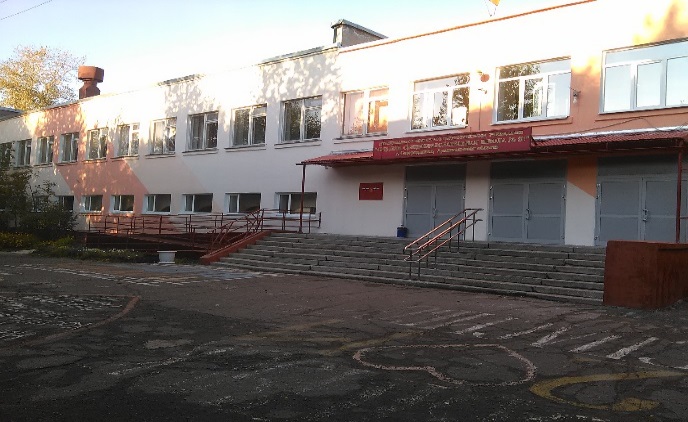 25
Подпрограмма 3 «Формирование комфортной и безопасной образовательной среды»
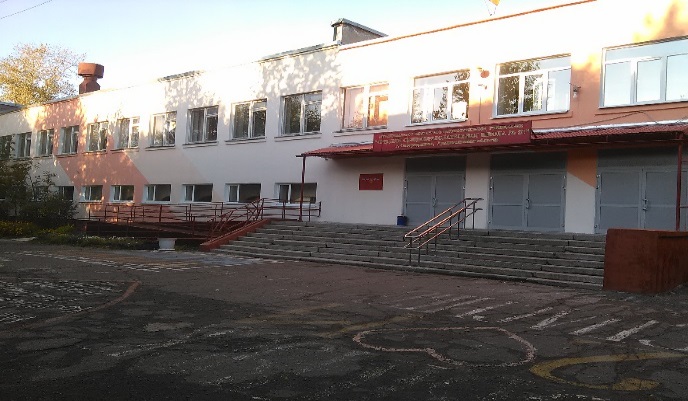 26
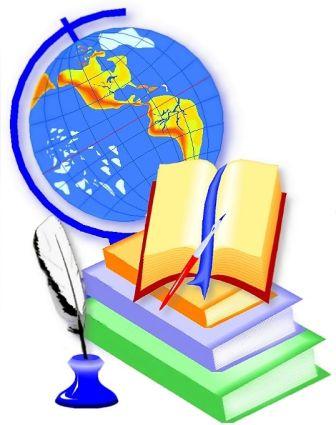 Подпрограмма 4 «Безбарьерная среда муниципальных образовательных учреждений Северодвинска»
закуплено методическое 
оборудование 
в 10 образовательных 
организациях
Прошли обучение 6 педагогов
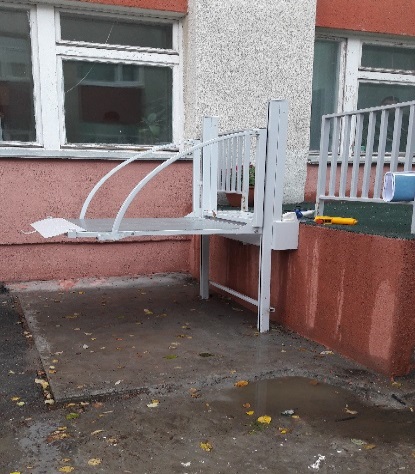 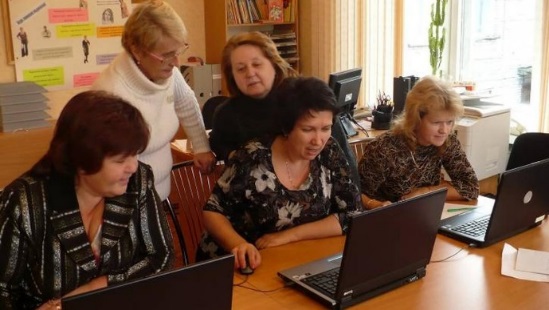 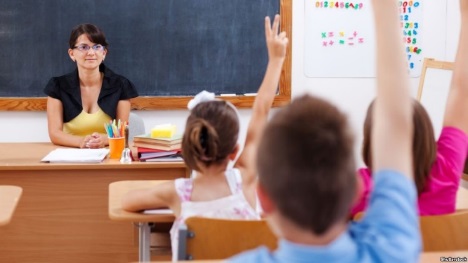 27
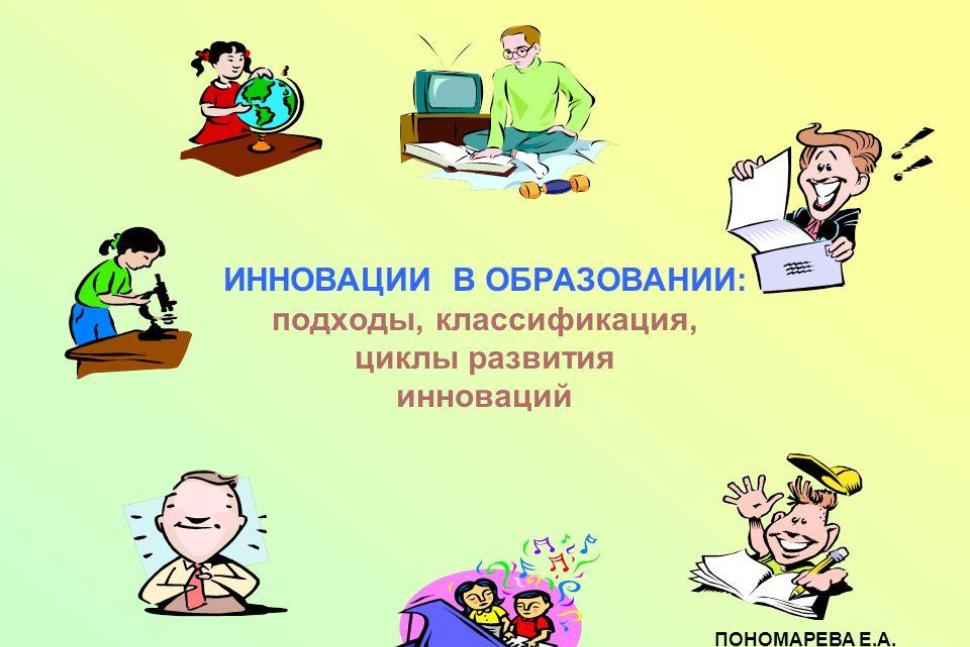 Подпрограмма 5 «Совершенствование системы предоставления услуг в сфере образования Северодвинска»
28
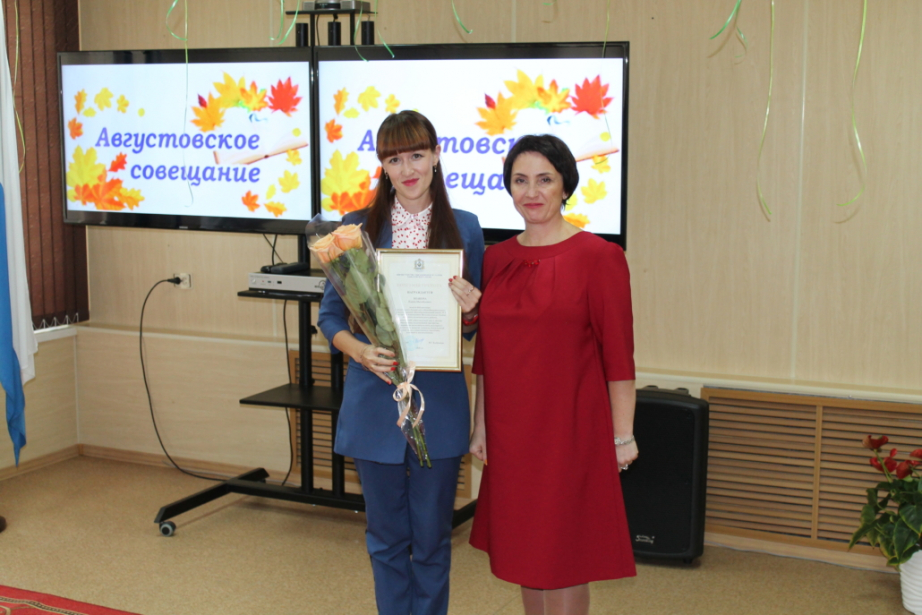 Подпрограмма 5 «Совершенствование системы предоставления услуг в сфере образования Северодвинска»
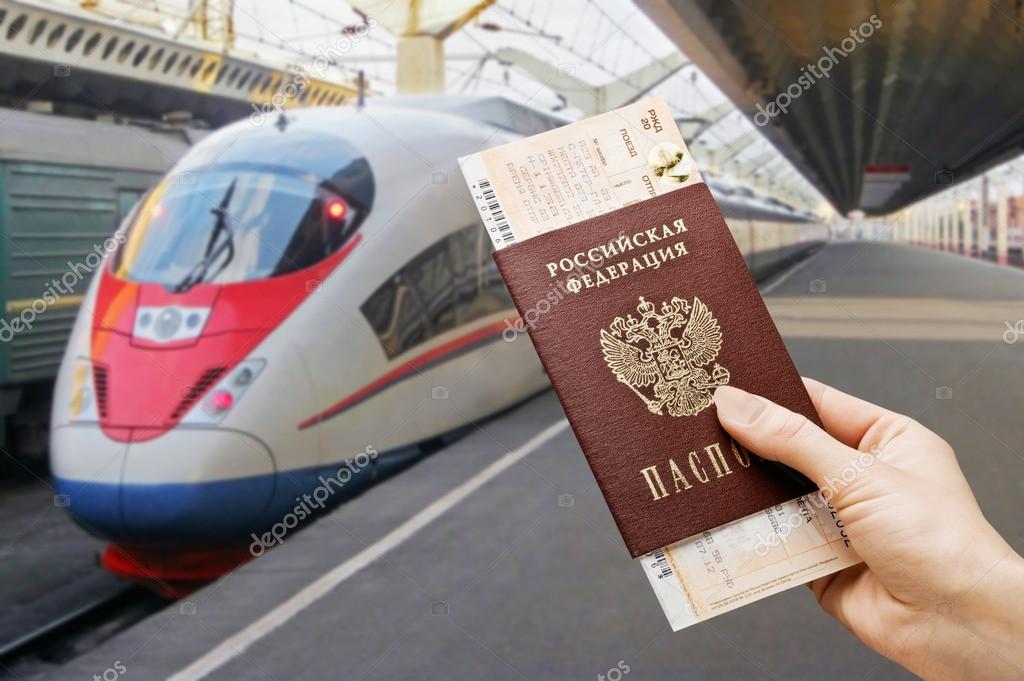 29
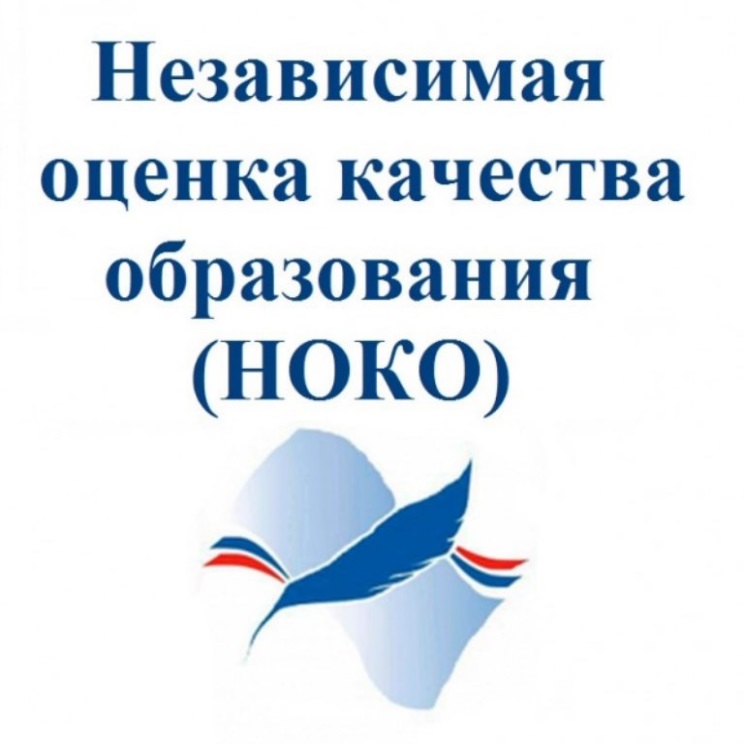 Подпрограмма 5 «Совершенствование системы предоставления услуг в сфере образования Северодвинска»
30
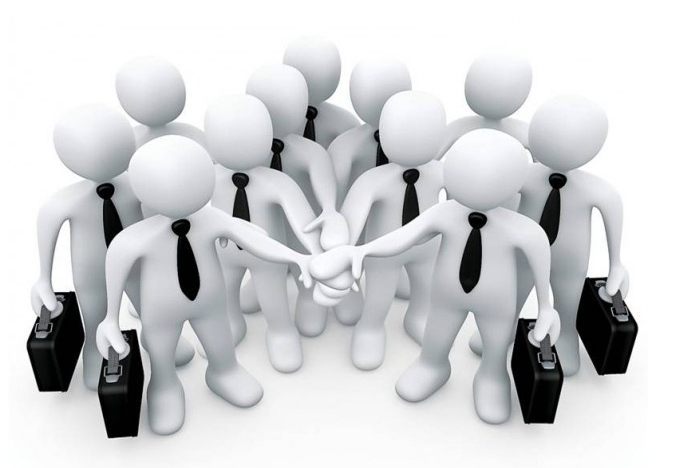 Обеспечивающая подпрограмма
31
Оценка эффективности реализации                      Программы за 2020 год
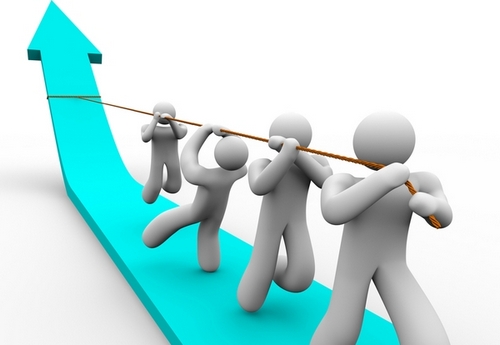 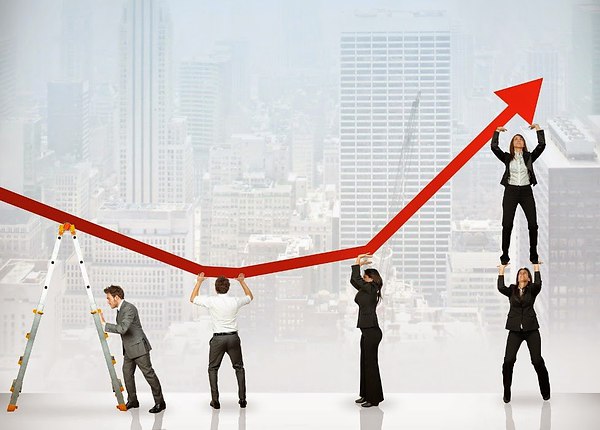 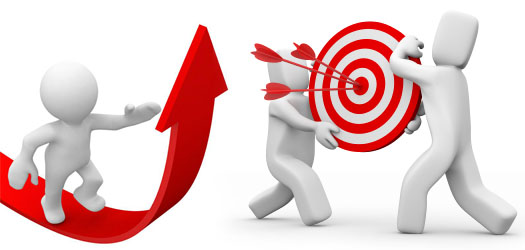 32
Результаты деятельности ответственного исполнителя по управлению реализацией Программы
1. Проводился мониторинг  выполнения Плана реализации муниципальной программы за первое полугодие и за отчетный финансовый год;

2. На основании приказа УО определены уровни ответственности за реализацию мероприятий подпрограмм Программы;

3. В рамках реализации Программы осуществлялось взаимодействие ответственного исполнителя  с министерством образования и науки Архангельской области, с Правительством Архангельской области, с агентством по спорту Архангельской области;

4. Вносились корректировки в Программу в связи с изменением объемов финансирования мероприятий (7 раз)
33
Предложения по дальнейшему совершенствованию управления реализации муниципальной программы
1. В целях привлечения дополнительных источников финансирования планируется расширять участие образовательных организаций в конкурсах по предоставлению субсидии Правительства Российской Федерации и Правительства Архангельской области на реализацию мероприятий;

2.    Для совершенствования управления реализацией программы необходимо усилить контроль за    достижением плановых значений показателей и проводить корректировку значений показателей;

3.    В целом итог 2020 года показал хорошую организацию управления реализацией муниципальной программой, поэтому в следующем отчетном периоде реализация программы возможна без кардинальных изменений;

4.    Планирование и реализация муниципальной программы в дальнейшем будет осуществляться в соответствии со Стратегией развития города Северодвинска.
34
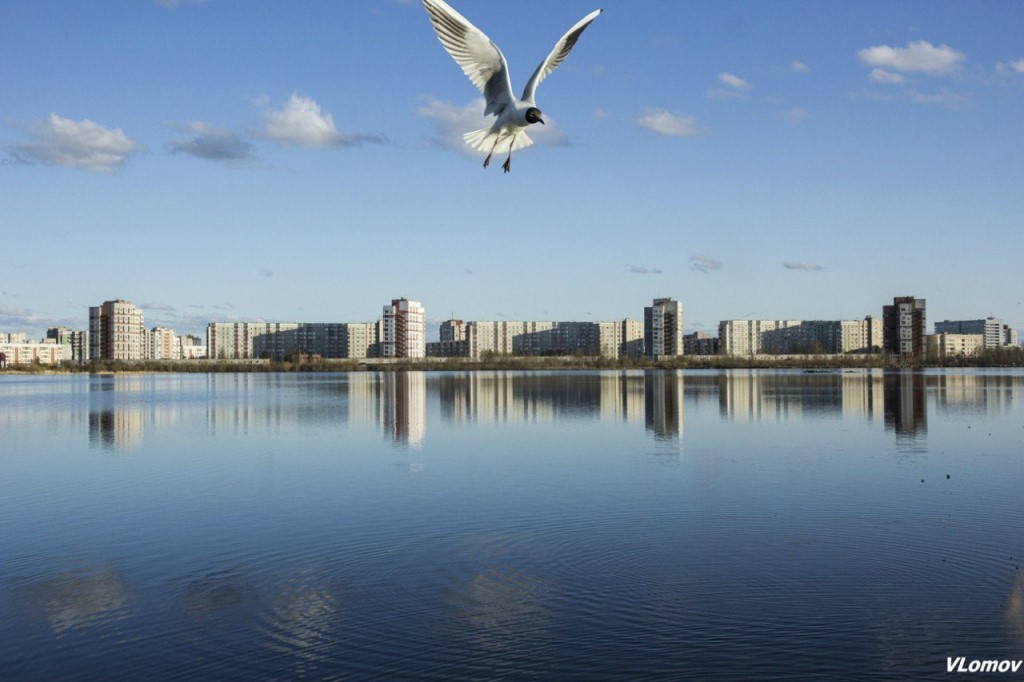 Благодарю за внимание!
35
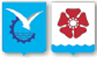